Tyler TASO Lone Star Softball Chapter Training
March 24, 2019
Training  Outline
Case Book Scenarios
Gloves and Mitts (Rule 1)
Catchers Equipment (Rule 1)
Substitution Re-Entry (Rule 3)
Illegal Substitute (Rule 3)
Unreported Substitute (Rule 3)
Suspension of Play (Rule 5)
Infractions by the Pitcher (Rule 6)
Positions and Batting Order (Rule 7)
Batter Interference with Catcher (Rule7)
Three-Foot Running Lane (Rule 8)
Pitcher or Catcher Re-Enter (Rule 8)
Gloves and Mitts
Situation 1.4.2
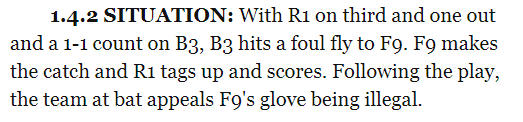 What are the coaches options?
Gloves and Mitts
Situation 1.4.2
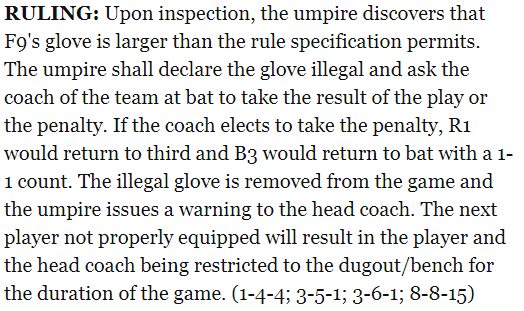 Gloves and Mitts
Rule 1.4.2
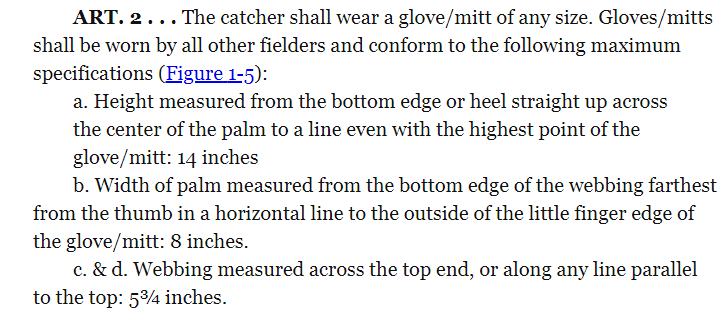 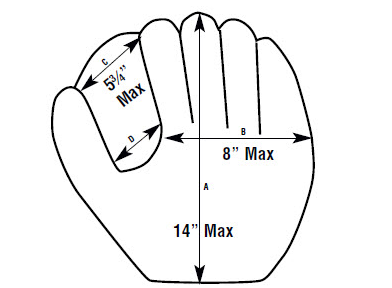 Catchers Equipment
Situation 1.7.3
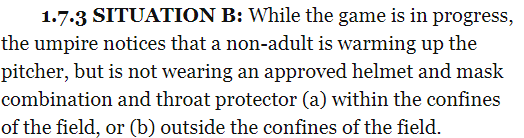 What action should the Umpire(s) take?
Catchers Equipment
Situation 1.7.3
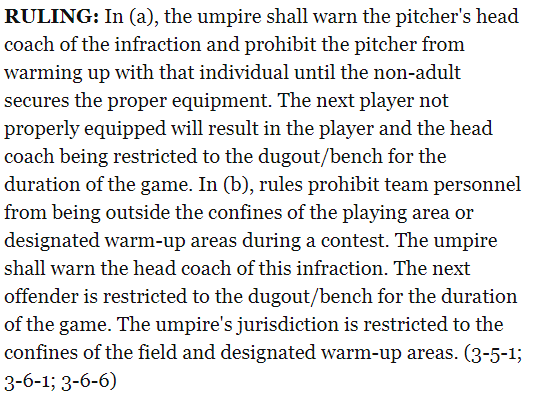 Substitution Re-Entry
Situation 3.3.5
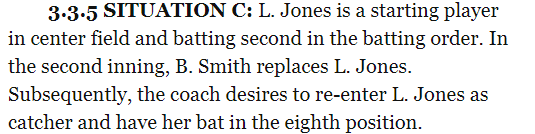 What action should the Umpire(s) take?
Substitution Re-Entry
Situation 3.3.5
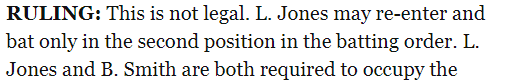 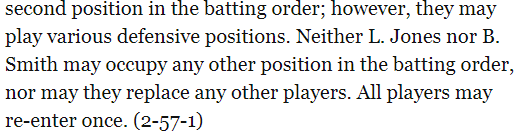 Substitute
Definition
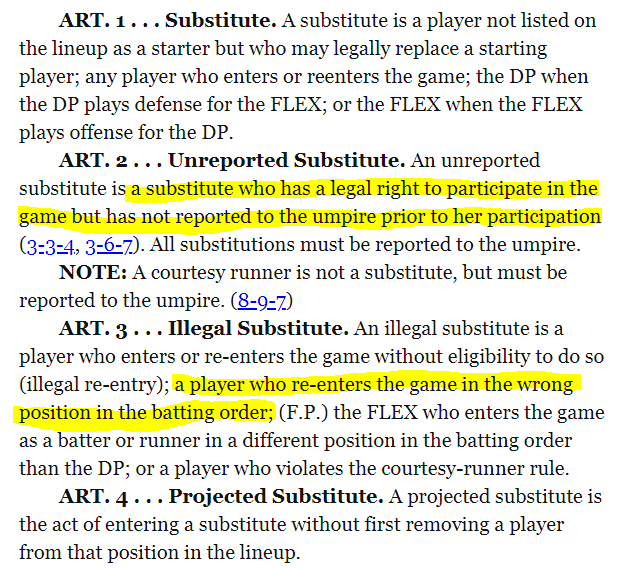 Illegal Substitute
Situation 3.4.2
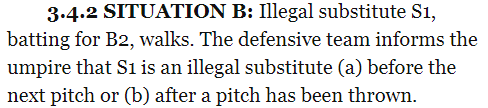 What action should the Umpire(s) take?
Illegal Substitute
Situation 3.4.2
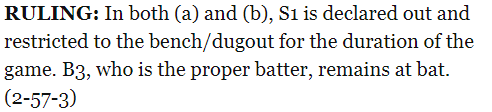 Unreported Substitution
Situation 3.6.7
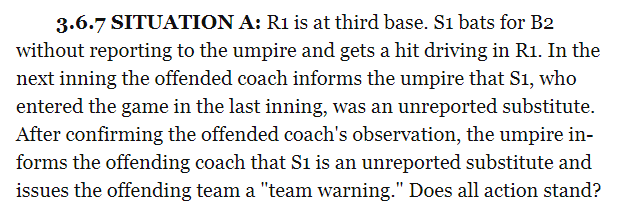 What action should the Umpire(s) take?
Unreported Substitution
Situation 3.6.7
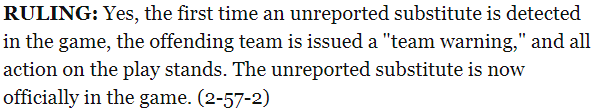 Suspension of Play
Situation 5.2.1
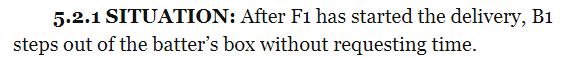 What action should the Umpire(s) take?
Suspension of Play
Situation 5.2.1
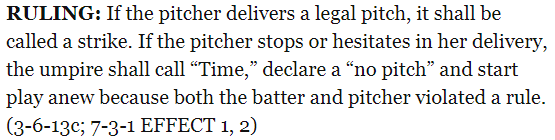 Infractions by the Pitcher
Situation 6.2.3
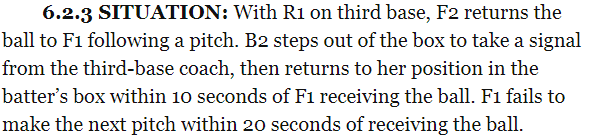 What action should the Umpire(s) take?
Infractions by the Pitcher
Situation 6.2.3
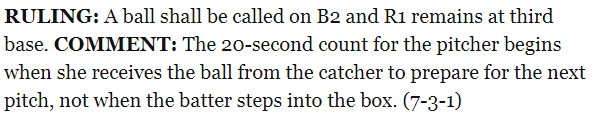 Positions and Batting Order
Situation 7.1.2
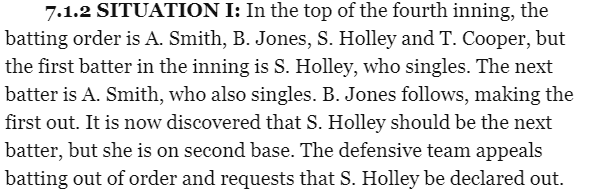 What action should the Umpire(s) take?
Positions and Batting Order
Situation 7.1.2
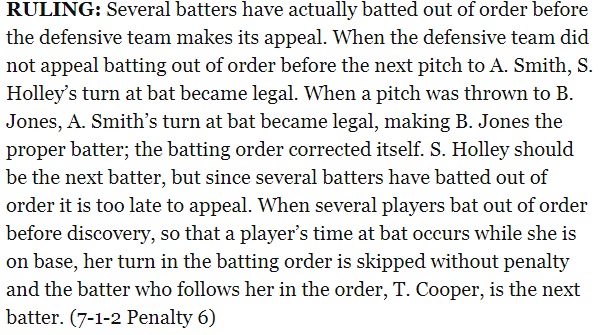 Batter Interference with Catcher
Situation 7.4.4
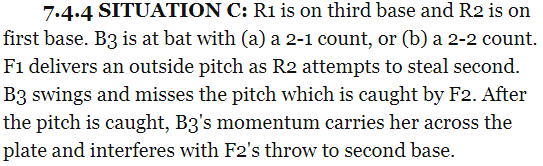 What action should the Umpire(s) take?
Batter Interference with Catcher
Situation 7.4.4
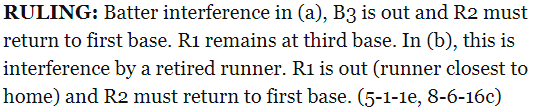 Three-Foot Running Lane
Situation 8.2.6
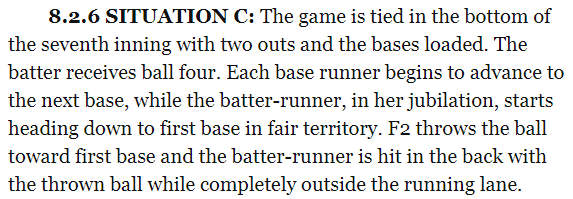 What action should the Umpire(s) take?
Three-Foot Running Lane
Situation 8.2.6
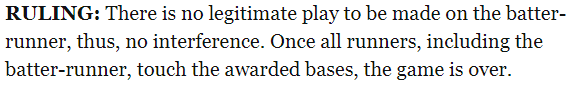 Pitcher or Catcher Re-Enters
Situation 8.9.2
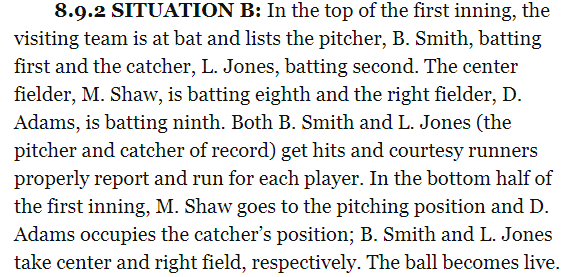 What action should the Umpire(s) take?
Pitcher or Catchers Re-Enters
Situation 8.9.2
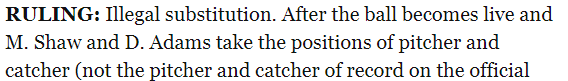 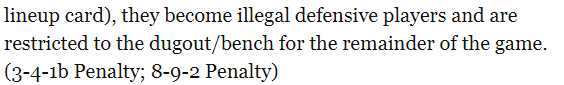 Plays or Situations
Plays or situations that you have seen and or handled in your games so far this year.
CLOSING
Case Book
Knowing the Rules and also knowing the intent of the Rule so that you know how to adjudicate them.
QUESTIONS
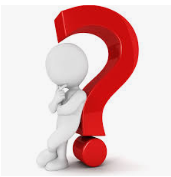